LUẬT KHÁM BỆNH, CHỮA BỆNH
Luật khám bệnh, chữa bệnh số 40/2009/QH12 được Quốc hội nước CHXHCNVN thông qua ngày 23/11/2009
Haiyenytc6@gmail.com
MỤC TIÊU HỌC TẬP
Kiến thức
Kỹ năng
Năng lực tự chủ và trách nhiệm
Haiyenytc6@gmail.com
T.bày được những nguyên tắc trong hành nghề KB, CB
1
MỤC TIÊU KIẾN THỨC
T.bày được những quy định, quyền và nghĩa vụ của NB và người hành nghề KB, CB
2
T.bày những quy định về chuyên môn trong KB, CB
3
4
LUẬT KHÁM BỆNH, CHỮA BỆNH
Số luật: 40/2009/QH12
Quốc hội nước Cộng hòa xã hội chủ nghĩa Việt Nam khóa XII, kỳ họp thứ 6 thông qua ngày 23/11/2009
Hiệu lực: từ ngày 01 / 01/ 2011
Cấu trúc: 9 chương và 91 điều quy định
LUẬT KHÁM BỆNH, CHỮA BỆNH
Những quy định chung
Quyền và nghĩa vụ của người bệnh
Người hành nghề khám bệnh, chữa bệnh
Cơ sở khám bệnh, chữa bệnh
Các quy định chuyên môn kỹ thuật trong khám bệnh, chữa bệnh
Áp dụng kỹ thuật phương, pháp mới trong khám bệnh, chữa bệnh
Sai sót chuyên môn kỹ thuật, giải quyết khiếu nại, tố cáo và tranh chấp trong khám bệnh, chữa bệnh
Các điều kiện bảo đảm công tác khám bệnh, chữa bệnh
Điều khoản thi hành
TÌNH HUỐNG 1
7
TÌNH HUỐNG 1
Vào lúc 20h tại phòng khám cấp cứu BVĐK X có hồi chuông cấp cứu vang lên. Điều dưỡng cùng kíp trực lao ra cấp cứu thì cùng lúc có 2 nạn nhân của 1 vụ tai nạn, 1 nạn nhân là con trai của bí thư tỉnh ủy tông xe vào 1 nhân viên quét đường. 
Nếu bạn là điều dưỡng trong trường hợp trên bạn sẽ cấp cứu nạn nhân nào trước. Tại sao?
Chọn đáp án đúng nhất và giải thích lý do?
B
A
Con trai bí thư tỉnh ủy
Chị lao công
Báo ban giám đốc xin chỉ đạo
Người bệnh nào nặng hơn sẽ được cấp cứu trước
C
D
9
Nguyên tắc trong hành nghề KB, CB
1. Bình đẳng, công bằng và không kỳ thị, phân biệt đối xử đối với người bệnh.
2. Tôn trọng quyền của người bệnh; giữ bí mật thông tin về tình trạng SK và đời tư được ghi trong hồ sơ bệnh án, trừ TH quy định tại khoản 2 Điều 8, khoản 1 Điều 11 và khoản 4 Điều 59 của Luật này.
3. Kịp thời và tuân thủ đúng quy định chuyên môn kỹ thuật
10
Nguyên tắc trong hành nghề KB, CB
4. Ưu tiên khám bệnh, chữa bệnh đối với trường hợp cấp cứu, trẻ em dưới 6 tuổi, người khuyết tật nặng, người từ đủ 80 tuổi trở lên, người có công với cách mạng, phụ nữ có thai.
5. Bảo đảm đạo đức nghề nghiệp của người hành nghề.	
6. Tôn trọng, hợp tác và bảo vệ người hành nghề khi làm nhiệm vụ.
11
TÌNH HUỐNG 2
12
TÌNH HUỐNG 2
Một người bệnh đã điều trị tại khoa X bệnh viện Y, hôm nay, người bệnh làm thủ tục ra viện. Lúc điều dưỡng đang làm thủ tục ra viện cho người bệnh thì người nhà có vào gặp điều dưỡng xin lại toàn bộ hồ sơ và kết quả điều trị để làm thủ tục thanh toán bảo hiểm với 1 đơn vị bên ngoài. Nếu là điều dưỡng trong tình huống đó bạn sẽ xử trí thế nào?
ĐÁP ÁN TÌNH HUỐNG 2
A. Không cung cấp hồ sơ bệnh án để đảm bảo bí mật nghề nghiệp 
B. Báo bác sĩ trưởng khoa và bác sĩ điều trị giải quyết 
C. Hướng dẫn người bệnh thủ tục xin kết quả điều trị
D. Gửi thẳng hồ sơ cho đơn vị bảo hiểm
QUYỀN VÀ NGHĨA VỤ CỦA NGƯỜI BỆNH
QUYỀN
NGHĨA VỤ
Điều 14, 15, 16, mục 2, chương II
Điều 7 – 13, mục 1, chương II
15
QUYỀN CỦA NGƯỜI BỆNH
Được khám bệnh, chữa bệnh có chất lượng phù hợp với điều kiện thực tế
Được tôn trọng bí mật riêng tư
Được tôn trọng danh dự, bảo vệ sức khỏe trong khám bệnh, chữa bệnh
Được lựa chọn trong khám bệnh, chữa bệnh
Được cung cấp thông tin về hồ sơ bệnh án và chi phí khám bệnh, chữa bệnh
16
QUYỀN CỦA NGƯỜI BỆNH
5. Được cung cấp thông tin về hồ sơ bệnh án và chi phí khám bệnh, chữa bệnh
5.1. Được cung cấp thông tin tóm tắt về hồ sơ bệnh án nếu có yêu cầu bằng văn bản, trừ trường hợp pháp luật có quy định khác.
5.2. Được cung cấp thông tin về giá dịch vụ khám bệnh, chữa bệnh, giải thích chi tiết về các khoản chi trong hóa đơn thanh toán dịch vụ khám bệnh, chữa bệnh.
17
TÌNH HUỐNG 3
18
TÌNH HUỐNG 3
Một bệnh nhi đang điều trị tại khoa nhi hô hấp của bệnh viện tỉnh Y. Sau 3 ngày điều trị gia đình nhận thấy cháu thuyên giảm ít, vẫn còn dấu hiệu khó thở. Gia đình có nguyện vọng chuyển cháu lên bệnh viện Nhi Trung Ương để tiếp tục điều trị. Là nhân viên y tế bạn giải quyết tình huống trên như thế nào?
ĐÁP ÁN TÌNH HUỐNG 3
A. Giải thích cho người nhà yên tâm tiếp tục điều trị. 
B. Giải thích với người nhà là được quyền chuyển viện nhưng phải cam kết
C. Không cho phép gia đình vượt tuyến 
D. Để gia đình tự ý giải quyết theo nguyện vọng.
QUYỀN CỦA NGƯỜI BỆNH
Được từ chối chữa bệnh và ra khỏi cơ sở khám bệnh, chữa bệnh
Được từ chối xét nghiệm, sử dụng thuốc, áp dụng thủ thuật hoặc phương pháp điều trị nhưng phải cam kết tự chịu trách nhiệm bằng văn bản về việc từ chối của mình, trừ trường hợp quy định tại khoản 1 Điều 66 của Luật này.
Được ra khỏi cơ sở khám bệnh, chữa bệnh khi chưa kết thúc điều trị nhưng phải cam kết tự chịu trách nhiệm bằng văn bản về việc ra khỏi cơ sở khám bệnh, chữa bệnh trái với quy định của người hành nghề, trừ trường hợp quy định tại khoản 1 Điều 66 của Luật này.
21
3
Chi trả chi phí KB, CB
NGHĨA VỤ CỦA NGƯỜI BỆNH
1
Tôn trọng người hành nghề
2
Chấp hành các quy định trong KCB
22
TÌNH HUỐNG 4
23
TÌNH HUỐNG 4
Anh Nguyễn Văn X là cán bộ y tế của bệnh viện hiện đang muốn làm chứng chỉ hành nghề điều dưỡng, anh đã làm tại viện X được 6 tháng, thời gian trước đó anh có tham gia làm ở phòng khám đa khoa tư nhân 4 tháng.
    Anh X có đủ điều kiện được cấp chứng chỉ hành nghề không?
ĐÁP ÁN TÌNH HUỐNG 4
A. Đủ điều kiện
B. Không đủ điều kiện
C. Đủ với điều kiện xin xác nhận cả 2 nơi về thời gian làm việc
D. Tiếp tục làm thêm 3 tháng ở viện rồi xin cấp
Những điều kiện đối với người hành nghề
1. Người xin cấp chứng chỉ hành nghề
2. Điều kiện để cấp chứng chỉ hành nghề đối với người Việt Nam
3. Điều kiện để cấp chứng chỉ hành nghề tại Việt Nam đối với người nước ngoài, người Việt Nam định cư ở nước ngoài
4. Điều kiện cấp lại chứng chỉ hành nghề đối với trường hợp bị thu hồi chứng chỉ hành nghề
26
Những điều kiện đối với người hành nghề
5. Khám bệnh, chữa bệnh nhân đạo, chuyển giao kỹ thuật chuyên môn về khám bệnh, chữa bệnh, hợp tác đào tạo về y có thực hành khám bệnh, chữa bệnh
6.  Thừa nhận chứng chỉ hành nghề
7.  Sử dụng ngôn ngữ trong khám bệnh, chữa bệnh tại Việt Nam của người nước ngoài, người Việt Nam định cư ở nước ngoài 
8.  Xác nhận quá trình thực hành
9.  Chứng chỉ hành nghề
27
XÁC NHẬN QUÁ TRÌNH THỰC HÀNH
1. Người có văn bằng chuyên môn liên quan đến y tế được cấp hoặc công nhận tại Việt Nam, trước khi được cấp chứng chỉ hành nghề, phải qua thời gian thực hành tại cơ sở khám bệnh, chữa bệnh sau đây:
a) 18 tháng thực hành tại bệnh viện, việc nghiên cứu có giường bệnh (sau đây gọi chung là bệnh viện) đối với bác sỹ ;
b) 12 tháng thực hành tại bệnh viện đối với y sỹ;
c) 09 tháng thực hành tại bệnh viện có khoa phụ sản hoặc tại nhà hộ sinh đối với hộ sinh viên.
d) 09 tháng thực hành tại cơ sở khám bệnh, chữa bệnh đối với điều dưỡng viên, kỹ thuật viên.
28
Những quy định về hồ sơ, thủ tục cấp, cấp lại và thu hồi chứng chỉ hành nghề
Thảo luận về chủ đề: những giấy tờ, hồ sơ cần có khi làm chứng chỉ hành nghề cho người Việt Nam?
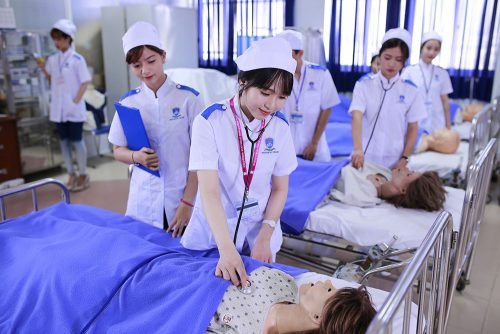 29
Những quy định về hồ sơ, thủ tục cấp, cấp lại và thu hồi chứng chỉ hành nghề
Những yêu cầu về hồ sơ đề nghị cấp chứng chỉ hành nghề cho người nước ngoài ?
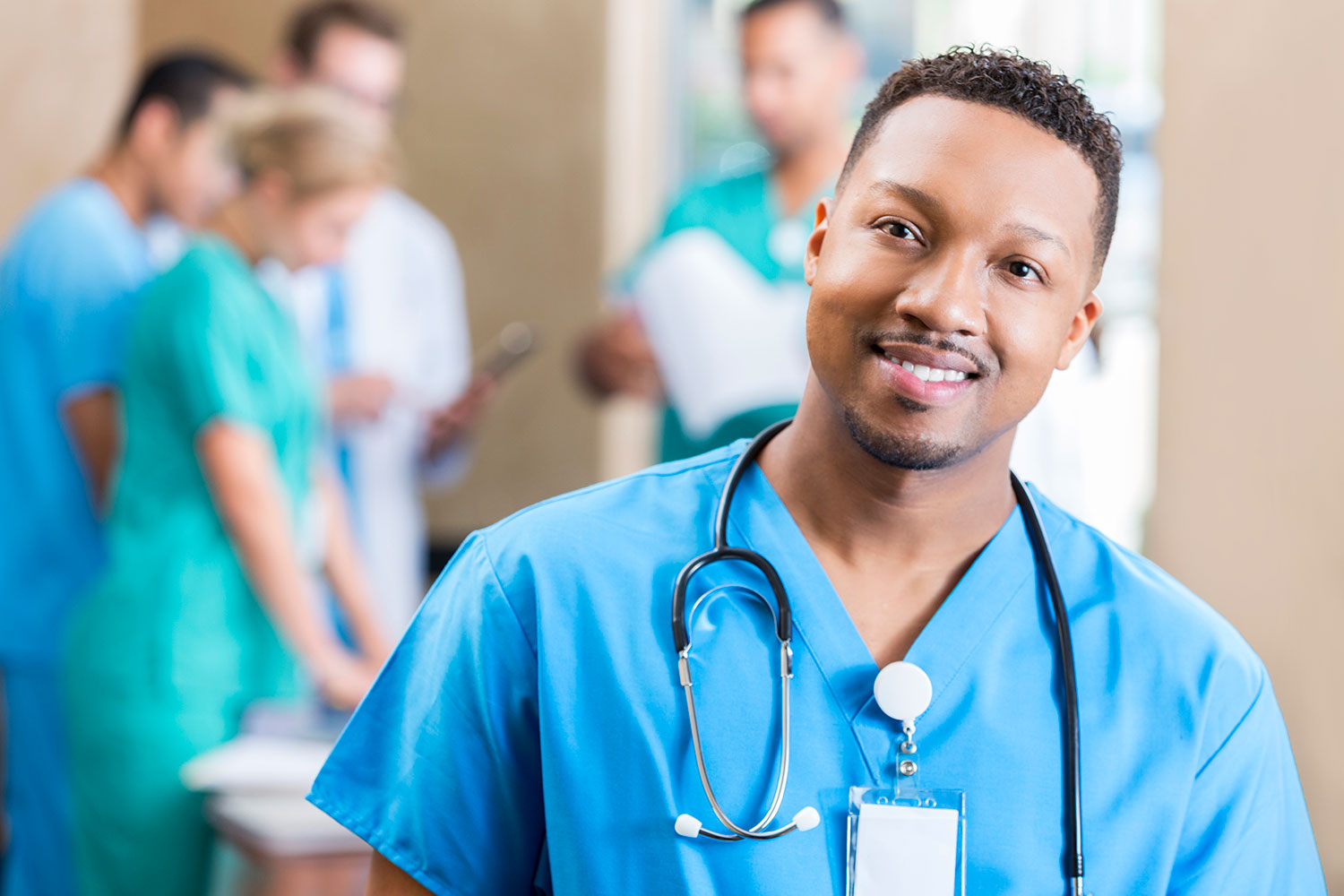 30
Hồ sơ đề nghị cấp chứng chỉ hành nghề đối với người Việt Nam
Đơn đề nghị cấp chứng chỉ hành nghề;
Bản sao văn bằng hoặc giấy chứng nhận trình độ chuyên môn;
Văn bản xác nhận quá trình thực hành;
Giấy chứng nhận đủ sức khỏe để hành nghề do cơ sở khám bệnh, chữa bệnh có đủ điều kiện theo quy định của Bộ trưởng Bộ Y tế cấp;
Phiếu lý lịch tư pháp;
Sơ yếu lý lịch có xác nhận của Ủy ban nhân dân xã, phường, thị trấn (sau đây gọi chung là cấp xã) nơi cư trú hoặc xác nhận của Thủ trưởng đơn vị nơi công tác.
31
Hồ sơ đề nghị cấp chứng chỉ hành nghề cho người nước ngoài, người VN định cư ở nước ngoài
1. Đơn đề nghị cấp chứng chỉ hành nghề
2. Bảo sao văn bằng chuyên môn
3. Văn bản xác nhận quá trình thực hành
4. Văn bản xác nhận biết tiếng Việt thành thạo hoặc hồ sơ của người phiên dịch theo quy định tại khoản 3 Điều 23 của Luật này
5. Giấy chứng nhận đủ sức khoẻ để hành nghề do cơ sở khám bệnh, chữa bệnh có đủ điều kiện theo quy định của Bộ trưởng Bộ Y tế cấp
6. Phiếu lý lịch tư pháp
7. Giấy phép lao động do cơ quan nhà nước có thẩm quyền về lao động của Việt Nam cấp
32
Thủ tục cấp, cấp lại chứng chỉ hành nghề
Em hãy cho biết thời gian cấp chứng chỉ hành nghề sau khi đã hoàn thành đúng thủ tục hồ sơ giấy tờ là bao nhiêu ngày?
	A. 30
	B. 40
	C. 50
	D. 60
33
Thu hồi chứng chỉ hành nghề, đình chỉ hành nghề
Người không hành nghề điều dưỡng trong bao lâu thì bị thu hồi chứng chỉ hành nghề điều dưỡng?
	A. 1 năm
	B. 2 năm
	C. 3 năm
	D. 4 năm
34
Lệ phí cấp chứng chỉ hành nghề
Bộ nào sau đây được quyền quy định về lệ phí cấp chứng chỉ hành nghề điều dưỡng?
Bộ y tế
Bộ giáo dục
Bộ tài chính
Bộ nội vụ
35
Lệ phí cấp chứng chỉ hành nghề
Bộ nào sau đây được quyền quy định về lệ phí cấp chứng chỉ hành nghề điều dưỡng?
Bộ y tế
Bộ giáo dục
Bộ tài chính
Bộ nội vụ
36
QUY ĐỊNH VỀ QUYỀN VÀ NGHĨA VỤ CỦA NGƯỜI HÀNH NGHỀ
37
QUYỀN VÀ NGHĨA VỤ CỦA NGƯỜI HÀNH NGHỀ
QUYỀN
NGHĨA VỤ
Điều 36 - 40, mục 4, chương III
Điều 31 – 35, mục 3, chương III
38
Quy định về quyền của người hành nghề
Quyền được hành nghề 
Quyền từ chối khám bệnh, chữa bệnh
Quyền được nâng cao năng lực chuyên môn 
Quyền được bảo vệ khi xảy ra tai biến đối với người bệnh
Quyền được bảo đảm an toàn khi hành nghề
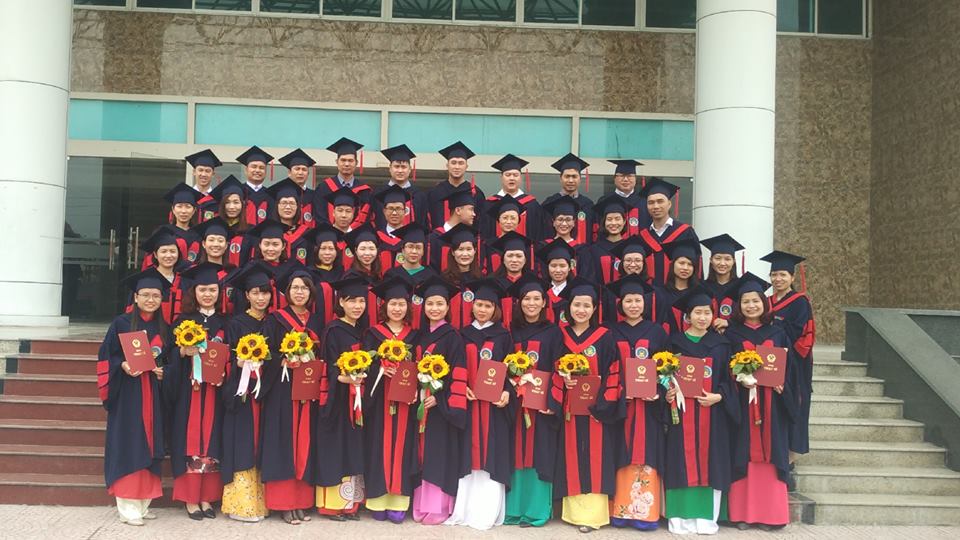 Lớp Thạc sĩ điều dưỡng khóa 2 trường đại học điều dưỡng
Nam Định
39
Quy định về nghĩa vụ của người hành nghề
Người bệnh
Nghề nghiệp
Thực hiện đạo đức nghề nghiệp
Nghĩa vụ của người hành nghề
Xã hội
Đồng nghiệp
Các quy định về chuyên môn kỹ thuật trong khám bệnh, chữa bệnh
Kiểm soát nhiễm khuẩn trong cơ sở khám bệnh, chữa bệnh 
Xử lý chất thải y tế
Giải quyết đối với người bệnh không có người nhận
Giải quyết đối với người bệnh tử vong 
Bắt buộc chữa bệnh
Điều trị ngoại trú 
Điều trị nội trú 
Hồ sơ bệnh án 
Sử dụng thuốc trong cơ sở khám bệnh, chữa bệnh có điều trị nội trú 
Thực hiện phẫu thuật, can thiệp ngoại khoa
41
Điều trị Ngoại trú
Quy định về điều trị Ngoại trú
Điều trị ngoại trú trong trường hợp sau đây: 
+ Người bệnh không cần điều trị nội trú;
+ Người bệnh sau khi đã điều trị nội trú ổn định nhưng phải theo dõi và điều trị 
tiếp sau khi ra khỏi cơ sở khám bệnh, chữa bệnh.
- Sau khi quyết định người bệnh phải điều trị ngoại trú, người hành nghề có trách nhiệm sau đây: 
+ Lập hồ sơ bệnh án ngoại trú;
+ Ghi sổ y bạ theo dõi điều trị ngoại trú trong đó ghi rõ thông tin cá nhân của người bệnh, chẩn đoán, chỉ định điều trị, kê đơn thuốc và thời gian khám lại.
Điều trị nội trú
Điều trị nội trú được thực hiện trong trường hợp sau đây:
- Có chỉ định điều trị nội trú của người hành nghề thuộc cơ sở khám bệnh, chữa bệnh;
- Có giấy chuyển đến cơ sở khám bệnh, chữa bệnh từ cơ sở khám bệnh, chữa bệnh khác.
Thủ tục điều trị nội trú được quy định như sau: 
- Nhận người bệnh vào cơ sở khám bệnh, chữa bệnh.
Trường hợp người bệnh mắc nhiều bệnh, người đứng đầu cơ sở khám bệnh, chữa bệnh có trách nhiệm xem xét, quyết định khoa sẽ tiến hành điều trị;
- Hướng dẫn người bệnh đến khoa nơi người bệnh sẽ điều trị nội trú.
Các trường hợp sau đây phải chuyển cơ sở khám bệnh, chữa bệnh:
- Bệnh vượt quá khả năng điều trị và điều kiện vật chất của cơ sở khám bệnh, chữa bệnh;
- Bệnh không phù hợp với phân tuyến chuyên môn kỹ thuật theo quy định của Bộ trưởng Bộ Y tế;
    - Theo yêu cầu của người bệnh
Khi tình trạng bệnh của người bệnh đã ổn định hoặc người bệnh có yêu cầu được ra khỏi cơ sở khám bệnh, chữa bệnh:
Hoàn chỉnh hồ sơ bệnh án, tổng kết toàn bộ quá trình điều trị của người bệnh;
Hướng dẫn người bệnh về việc tự chăm sóc sức khỏe;
Chỉ định chế độ điều trị ngoại trú nếu cần 
Quyết toán chi phí khám bệnh, chữa bệnh 
Làm giấy cho người bệnh ra khỏi cơ sở khám bệnh, chữa bệnh.
Hồ sơ bệnh án
- Người bệnh điều trị nội trú và ngoại trú trong các cơ sở khám bệnh, chữa bệnh đều phải được lập hồ sơ bệnh án;
- Hồ sơ bệnh án phải được lập bằng giấy hoặc bản điện tử
- Hồ sơ bệnh án bao gồm các tài liệu, thông tin liên quan đến người bệnh và quá trình KC bệnh
Việc lưu trữ hồ sơ bệnh án được quy định như sau:
Hồ sơ bệnh án được lưu trữ theo các cấp độ mật của pháp luật về bảo vệ bí mật nhà nước;
Hồ sơ bệnh án nội trú, ngoại trú được lưu trữ ít nhất 10 năm; hồ sơ bệnh án tai nạn lao động, tai nạn sinh hoạt được lưu trữ ít nhất 15 năm; hồ sơ bệnh án đối với người bệnh tâm thần, người bệnh tử vong được lưu trữ ít nhất 20 năm;
c) Trường hợp lưu trữ hồ sơ bệnh án bằng bản điện tử, cơ sở khám bệnh, chữa bệnh phải có bản sao dự phòng
Sử dung thuốc
Việc sử dụng thuốc bảo đảm các nguyên tắc sau đây:
Chỉ sử dụng thuốc khi thật sự cần thiết, đúng mục đích, an toàn, hợp lý và hiệu quả;
Việc kê đơn thuốc phải phù hợp với chẩn đoán bệnh, tình trạng bệnh của người bệnh;
Đúng quy định về bảo quản, cấp phát và sử dụng thuốc.
Khi kê đơn thuốc, người hành nghề phải ghi đầy đủ, rõ ràng vào đơn thuốc hoặc bệnh án thông tin về tên thuốc, hàm lượng, liều dùng, cách dùng và thời gian dùng thuốc.
Thực hiện phẫu thuật, can thiệp ngoại khoa
1. Mọi trường hợp phẫu thuật, can thiệp ngoại khoa đều phải được sự đồng ý của người bệnh hoặc đại diện của người bệnh.
2. Người bệnh thuộc đối tượng quy định tại khoản 1 trước khi phẫu thuật, can thiệp ngoại khoa phải được người đại diện của người bệnh đồng ý bằng văn bản.
Kiểm soát nhiễm khuẩn
- Khử trùng thiết bị y tế, môi trường và xử lý chất thải tại cơ sở khám bệnh, chữa bệnh;
- Phòng hộ cá nhân, vệ sinh cá nhân;
- Vệ sinh an toàn thực phẩm;
- Giám sát nhiễm khuẩn;
- Các biện pháp kiểm soát nhiễm khuẩn khác theo quy định của pháp luật.
Xử lý chất thải y tế
1. Chất thải y tế bao gồm chất thải rắn, lỏng, khí, hóa chất, phóng xạ được thải ra trong quá trình khám bệnh, chẩn đoán, điều trị, chăm sóc người bệnh và sinh hoạt của người bệnh trong cơ sở khám bệnh, chữa bệnh.
2. Cơ sở khám bệnh, chữa bệnh có trách nhiệm phân loại, thu gom và xử lý chất thải y tế theo đúng quy định của pháp luật về bảo vệ môi trường.
Giải quyết đối với người bệnh không có người nhận
1. Tiếp nhận và thực hiện khám bệnh, chữa bệnh theo quy định của Luật này.
2. Kiểm kê, lập biên bản và lưu giữ tài sản của người bệnh.
3. Thông báo ngay cho cơ quan công an hoặc Ủy ban nhân dân cấp xã nơi cơ sở khám bệnh, chữa bệnh đặt trụ sở để cơ quan này thông báo tìm người nhà của người bệnh trên phương tiện thông tin đại chúng.
4. Đối với trẻ sơ sinh bị bỏ rơi, người bệnh đã được điều trị ổn định mà vẫn chưa có người nhận, cơ sở khám bệnh, chữa bệnh thông báo cho cơ sở bảo trợ xã hội để tiếp nhận đối tượng này.
5. Đối với người bệnh tâm thần mà cơ sở khám bệnh, chữa bệnh không có chuyên khoa tâm thần thì chuyển người bệnh đến cơ sở khám bệnh, chữa bệnh chuyên ngành tâm thần. Sau khi điều trị ổn định mà vẫn không có người nhận, cơ sở khám bệnh, chữa bệnh thông báo cho cơ sở bảo trợ xã hội để tiếp nhận người bệnh.
TÌNH HUỐNG 5
57
TÌNH HUỐNG 5
Trong một đêm trực, vào lúc 2h sáng có trường hợp cấp cứu nạn nhân bị thương do xô xát với nhau, trong lúc đang cấp cứu thì một người xông vào phòng cấp cứu truy sát người bệnh với dao và gậy trên tay. 
Bạn là nhân viên y tế cấp cứu trong trường hợp đó bạn sẽ làm gì?
ĐÁP ÁN TÌNH HUỐNG 5
A. Tiếp tục cấp cứu và giải thích mình không liên quan
B. Nhanh chóng rời khỏi nơi nguy hiểm cho đến khi an toàn 
C. Gọi điện báo lực lượng chức năng
D. Dừng cấp cứu và tiến hành hòa giải
TÌNH HUỐNG 6
Tại khoa X của bệnh viện đa khoa tỉnh, hiện nay đang thử nghiệm một phương pháp điều trị mới rất khả quan nhưng có 1 người bệnh không tin vào phương pháp điều trị mới mà yêu cầu điều trị theo phác đồ cũ. 
Là nhân viên y tế bạn xử trí thế nào trong trường hợp này?
ĐÁP ÁN TÌNH HUỐNG 6
A. Dừng điều trị cho người bệnh 
B. Sử dụng phương pháp truyền thống để điều trị
C. Giải thích cho người nhà để thuyết phục người bệnh áp dụng phương pháp mới
D. Cố gắng giải thích bằng được để người bệnh áp dụng phương pháp mới
THANKS
Haiyenytc6@gmail.com
0988 284 306
62